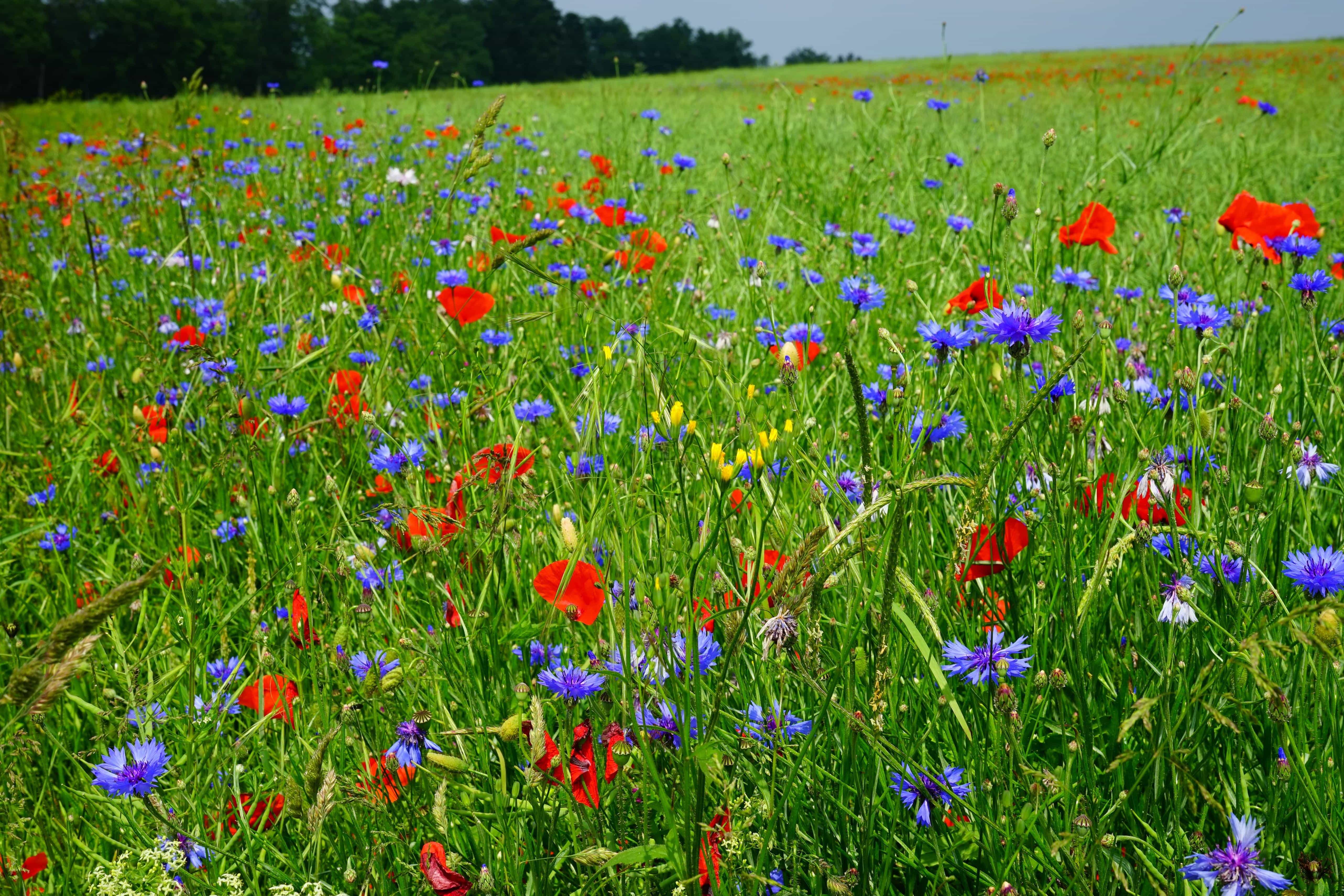 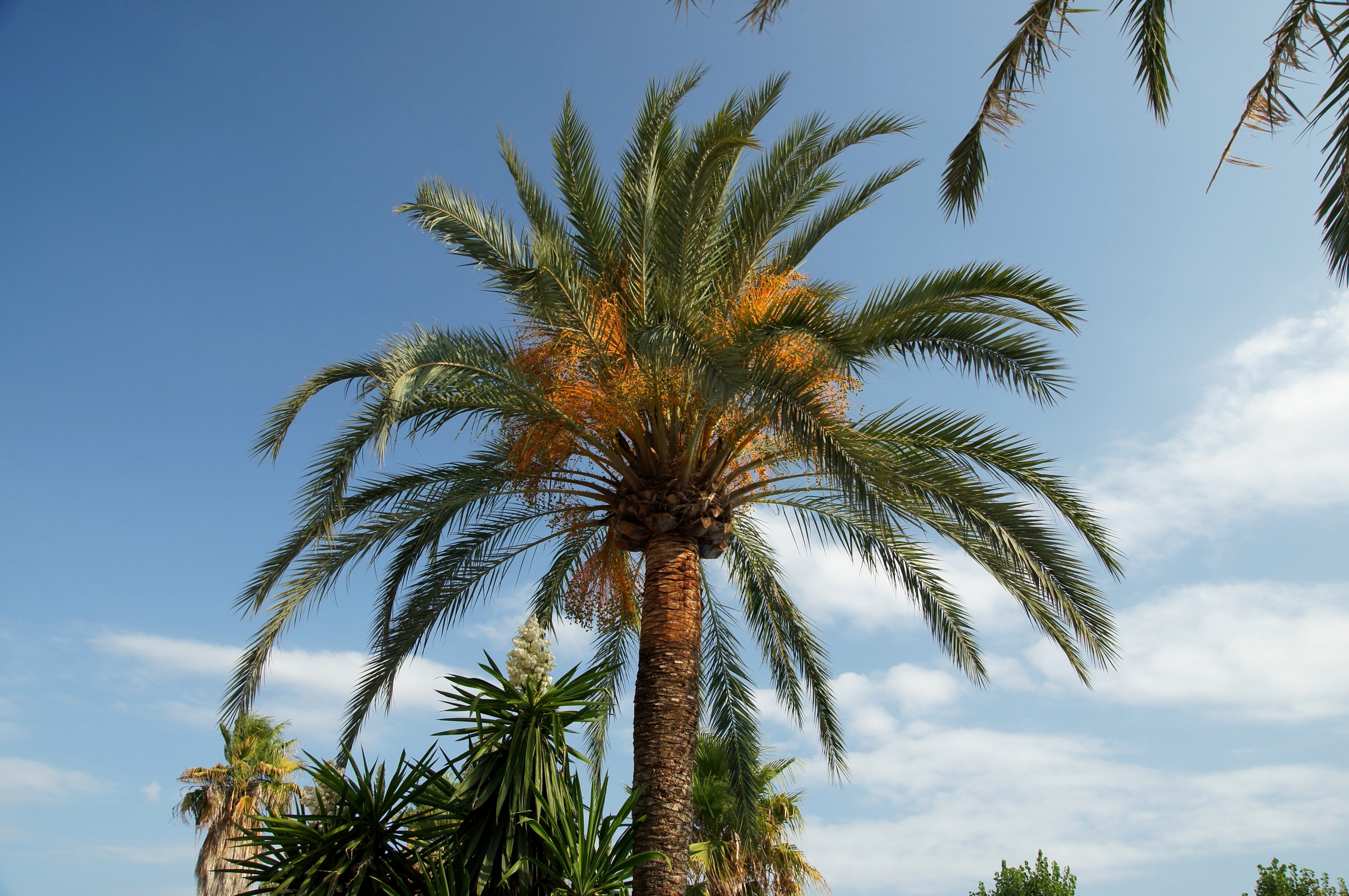 F_____
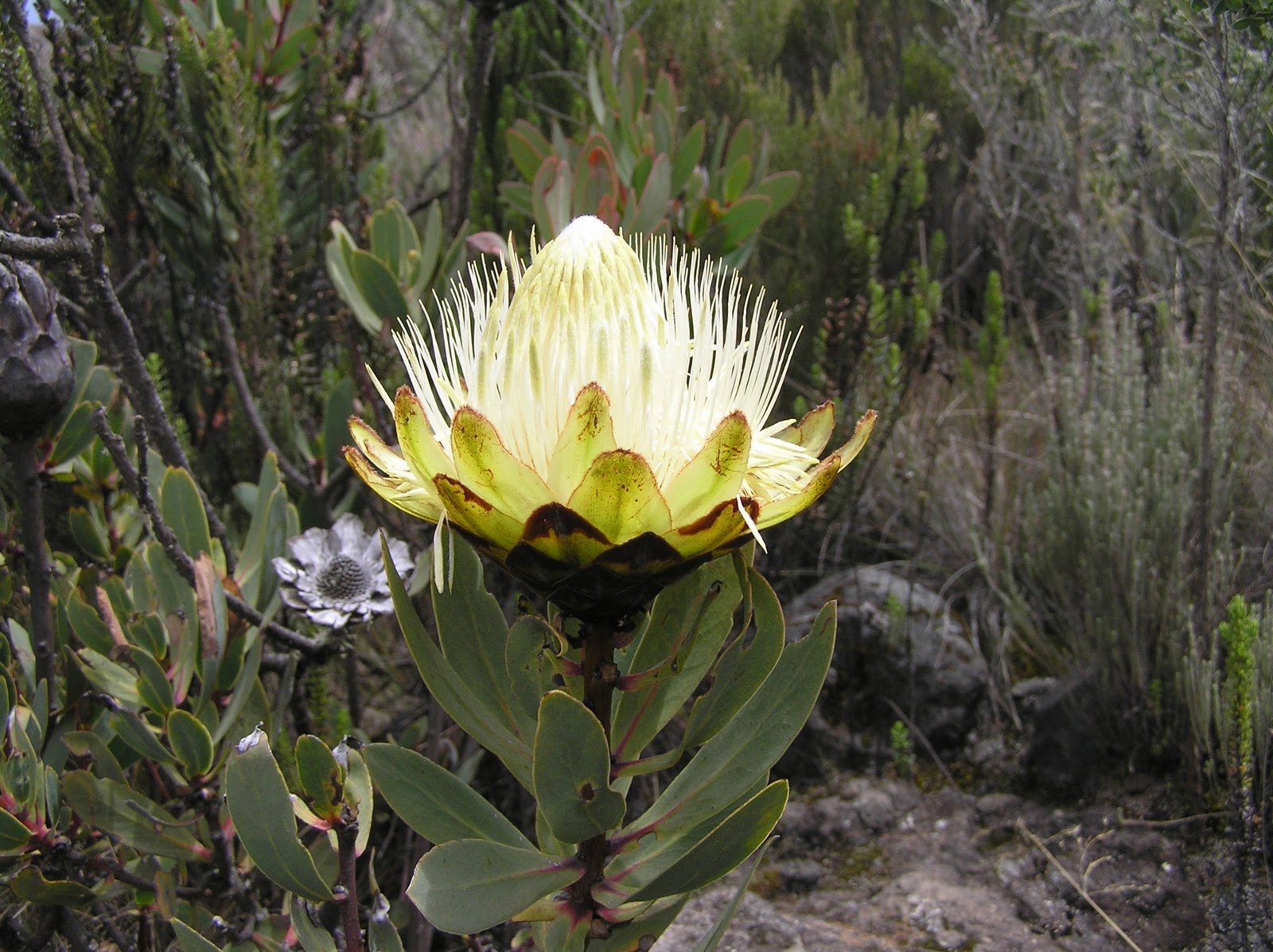 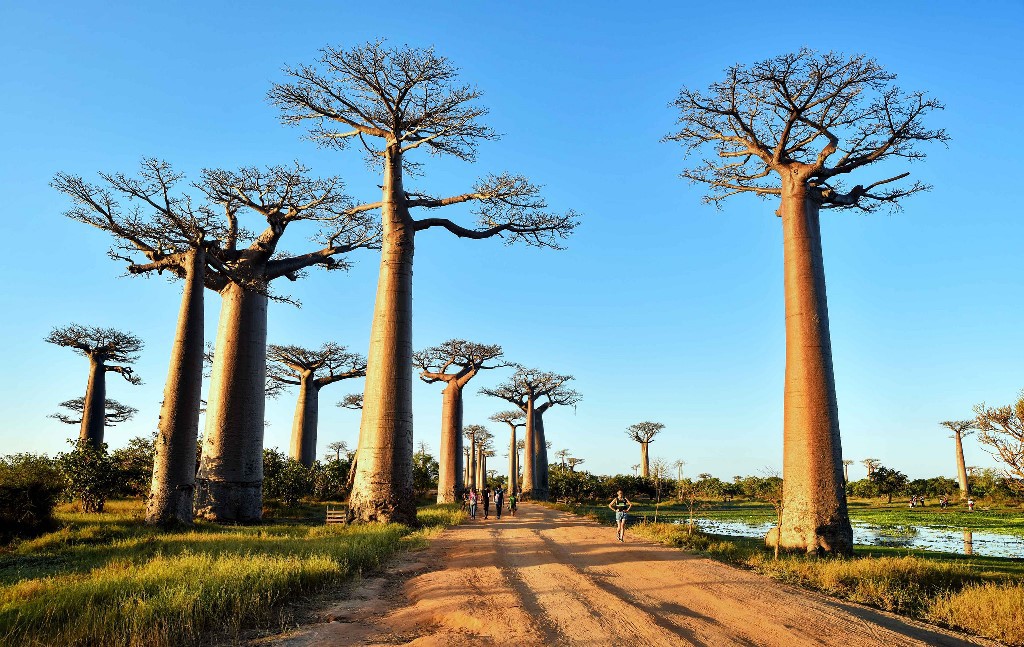 the plant life of a particular region
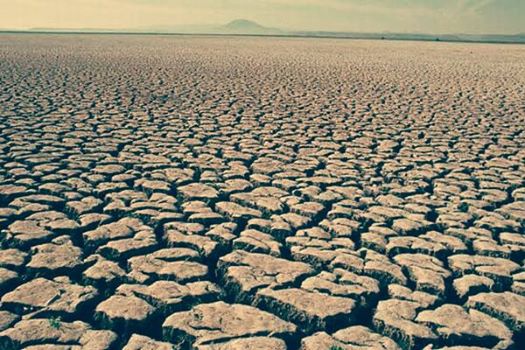 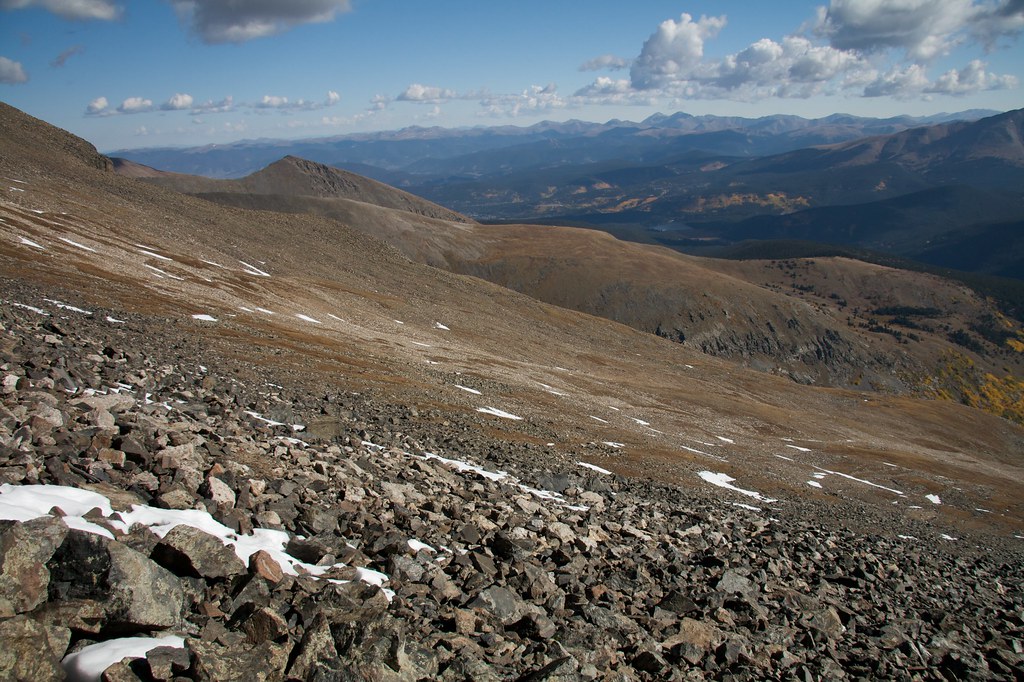 b_______
not able to produce anything
o____________
to be in the way of
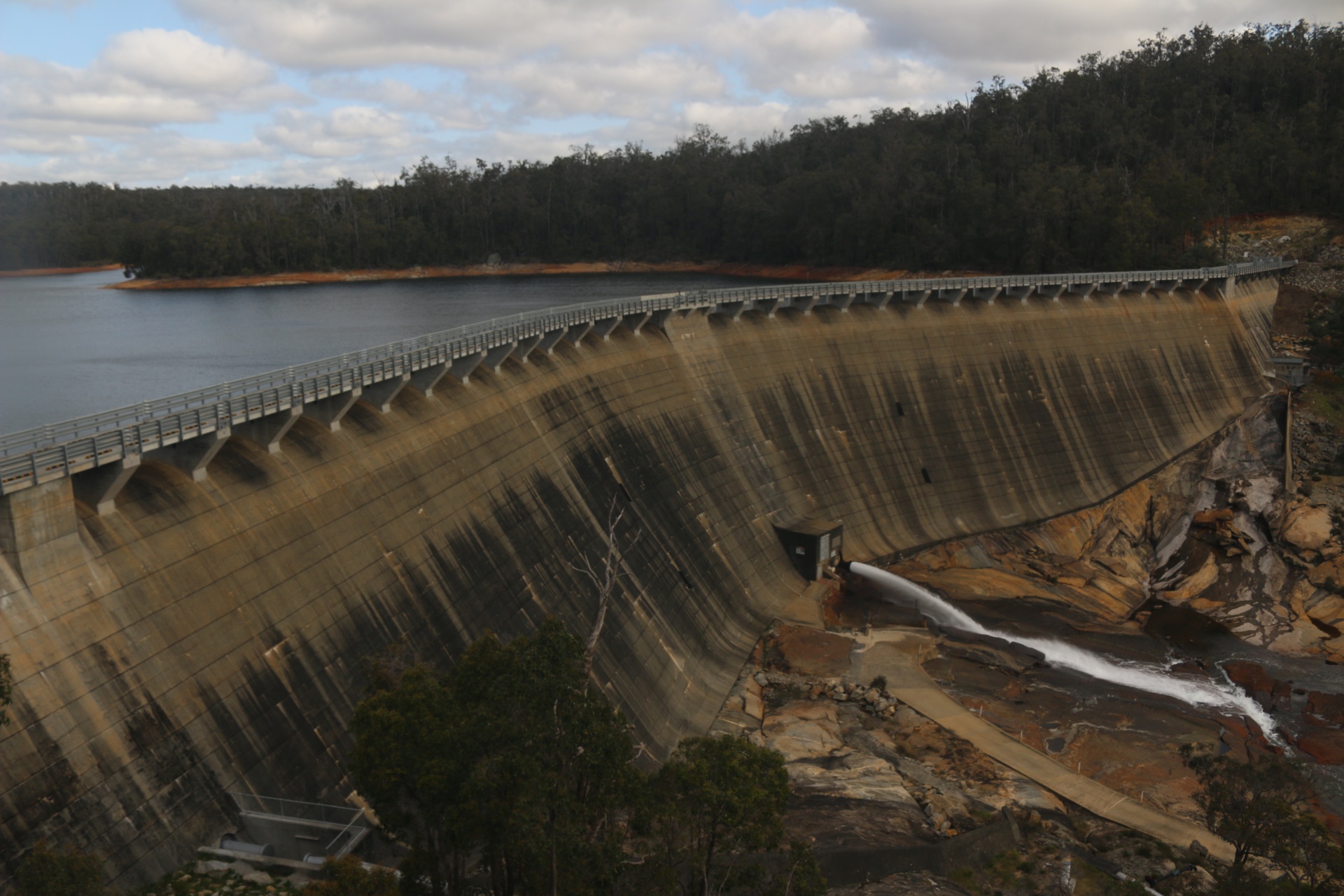 r_________
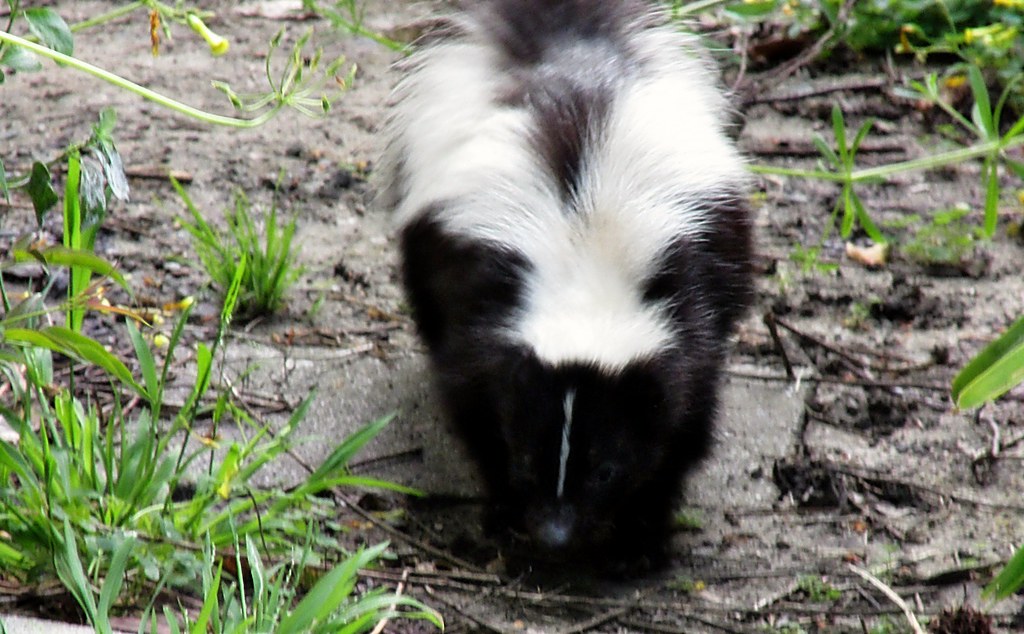 to wander about, roam
This Photo by Unknown Author is licensed under CC BY-NC-ND
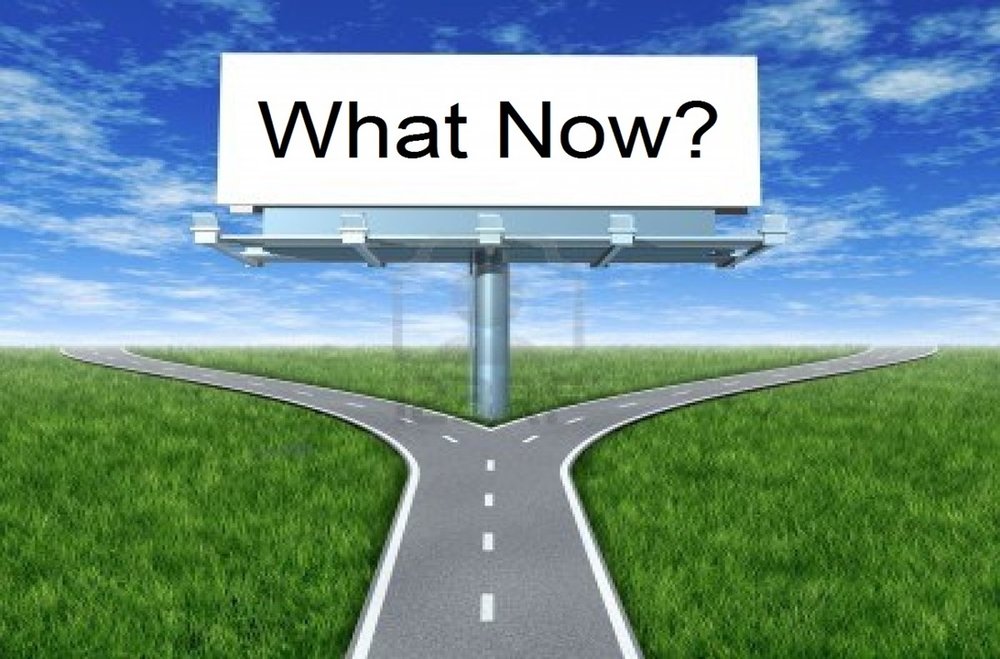 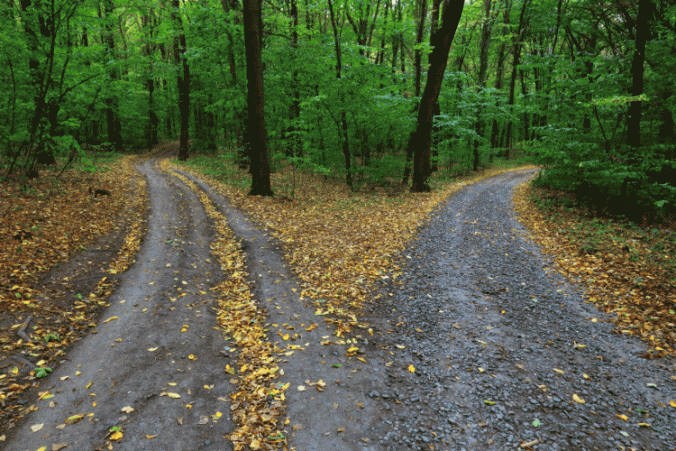 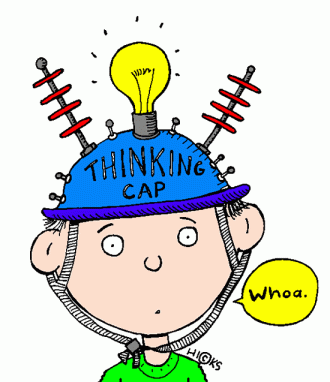 to decide something after looking at and studying things
d________
This Photo by Unknown Author is licensed under CC BY
This Photo by Unknown Author is licensed under CC BY
s_______
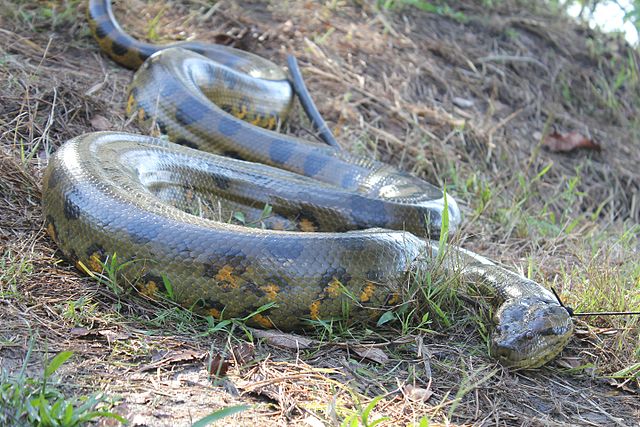 to glide like a snake
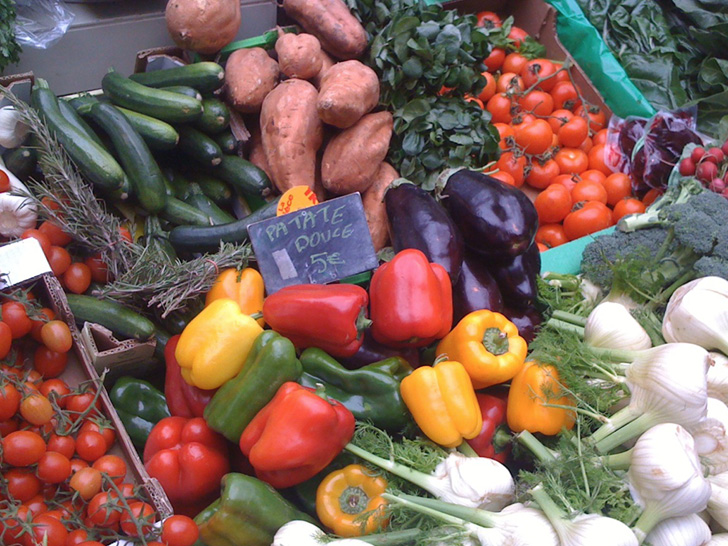 o__________
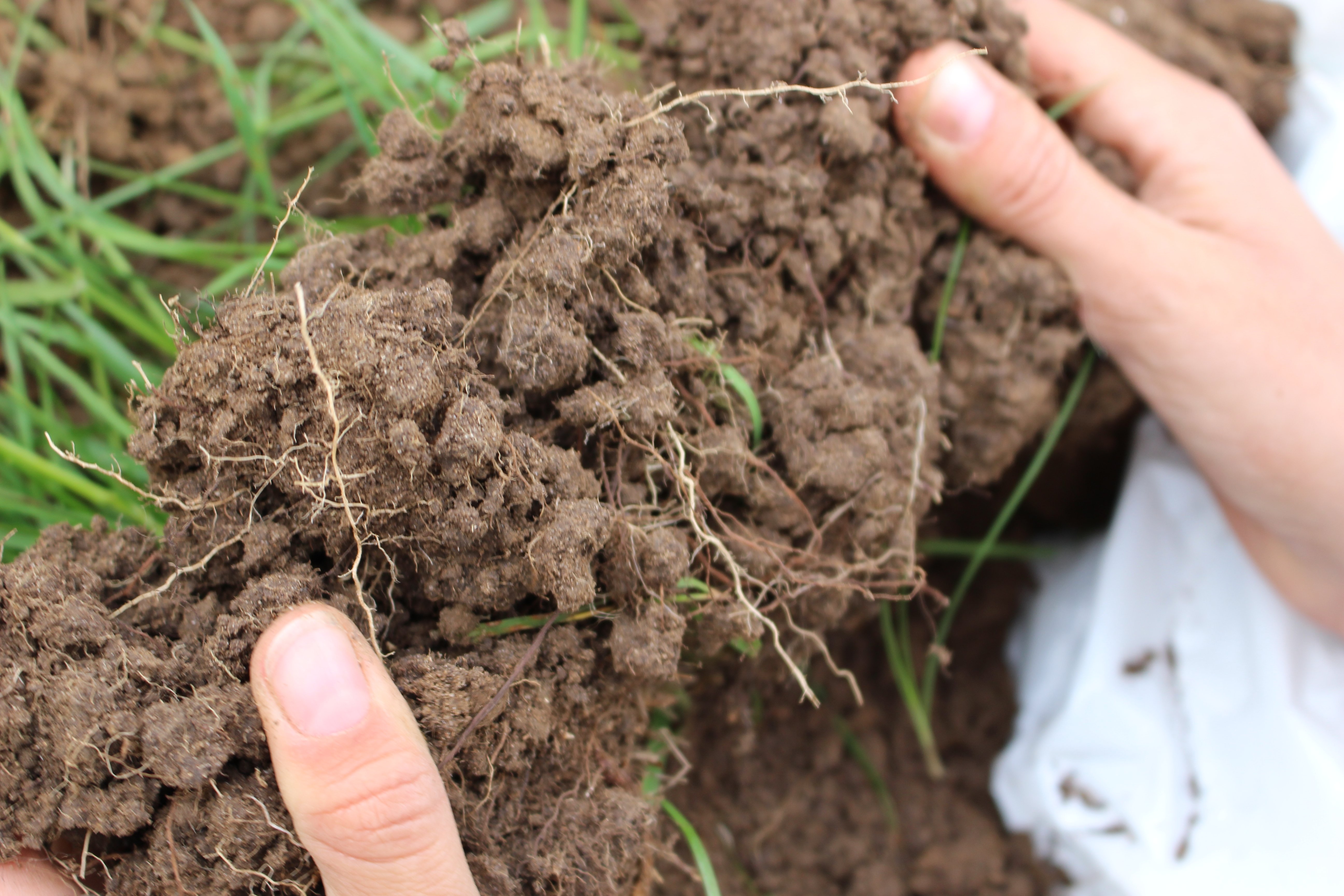 related to living matter
c___________
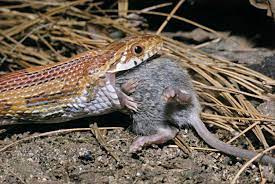 to eat
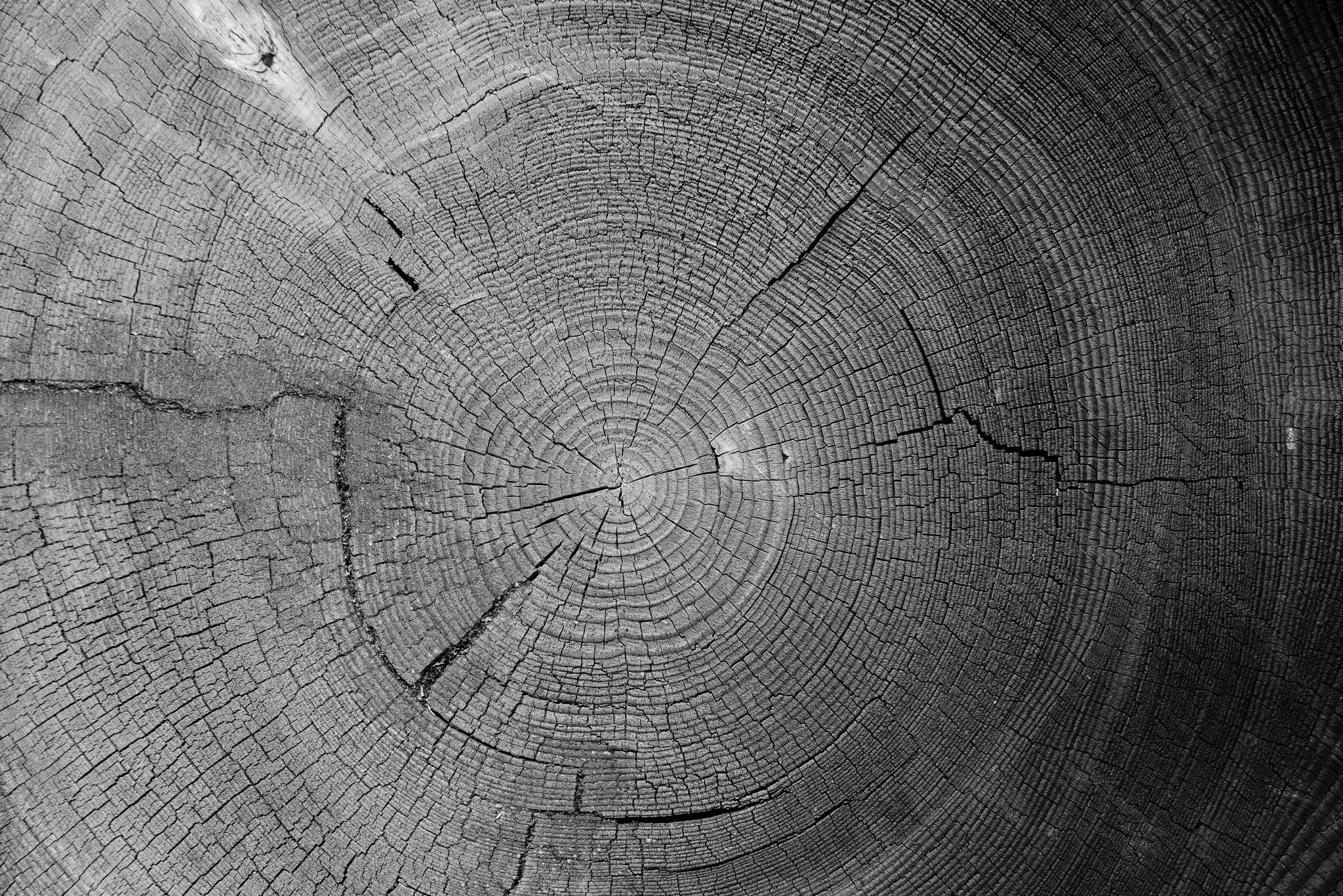 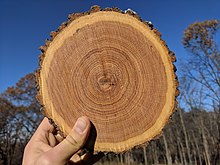 g_____ r______
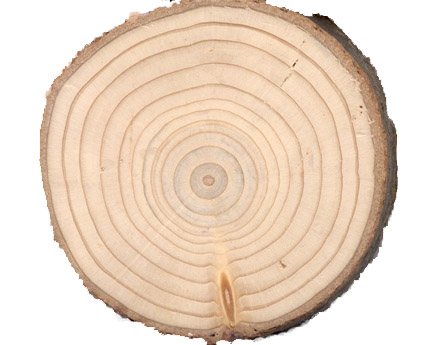 A layer in a tree that develops after a regular period of growth, and which is often used to measure the tree’s age.
c__________
to find out something using numbers or quantities
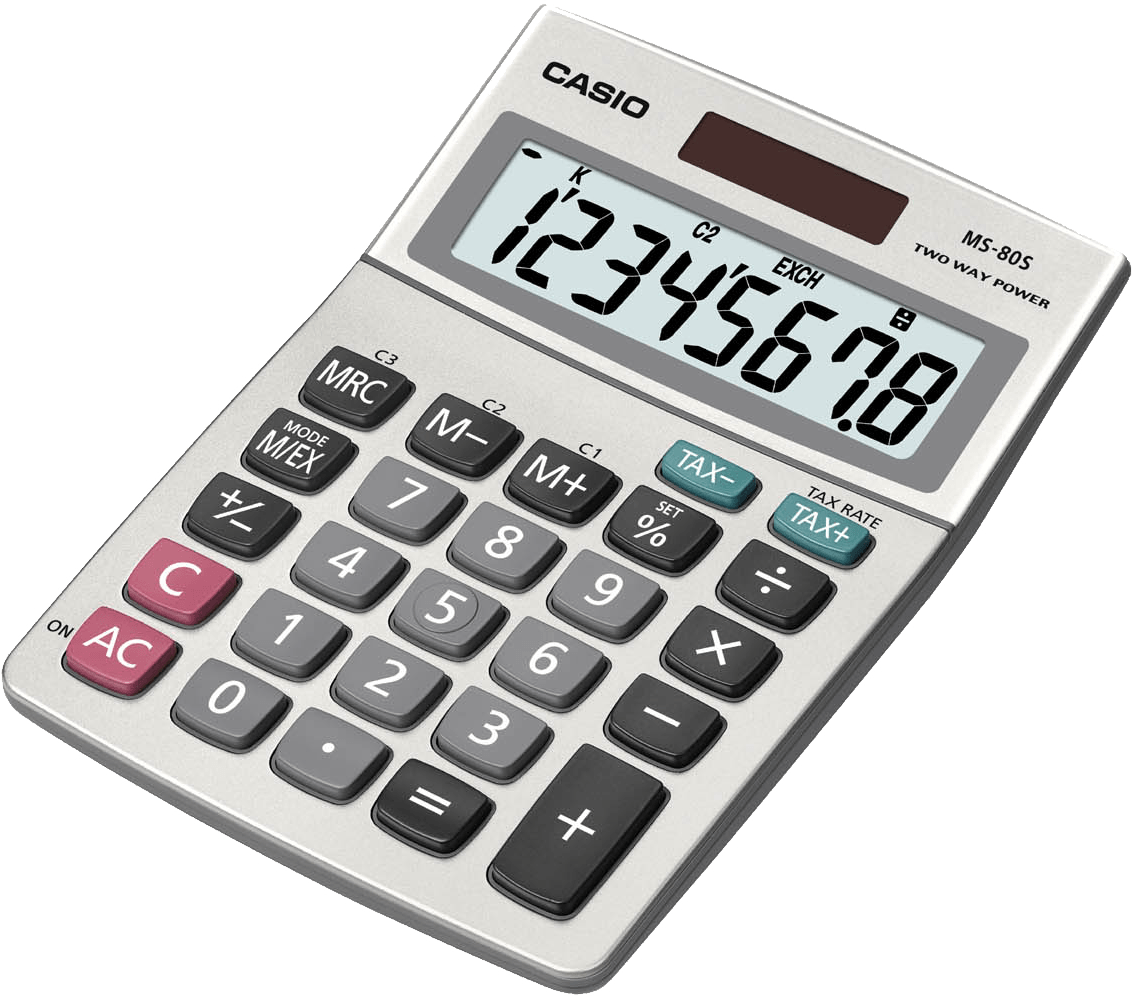 a__________
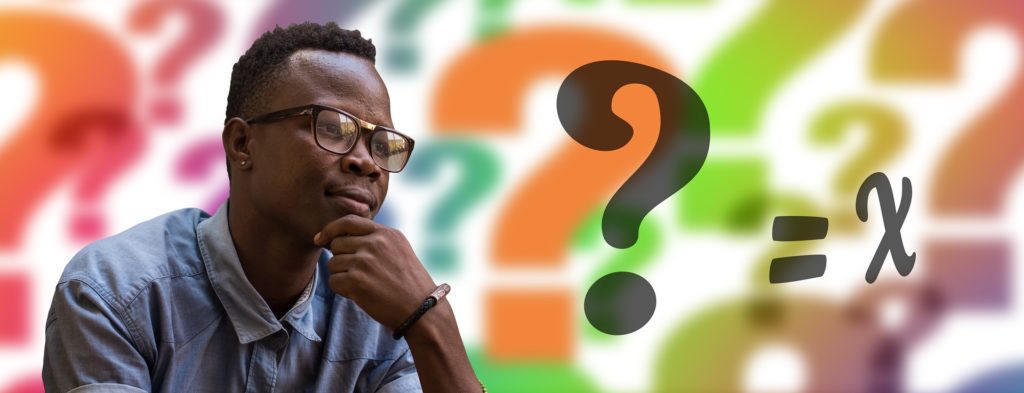 to judge the importance or value of
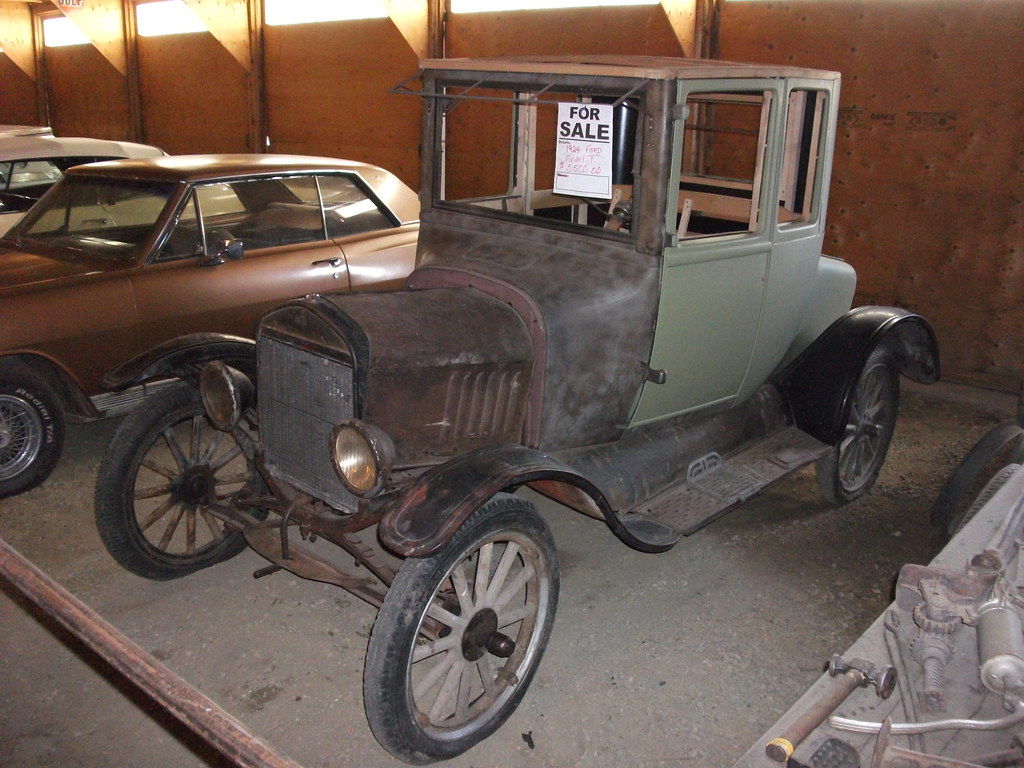 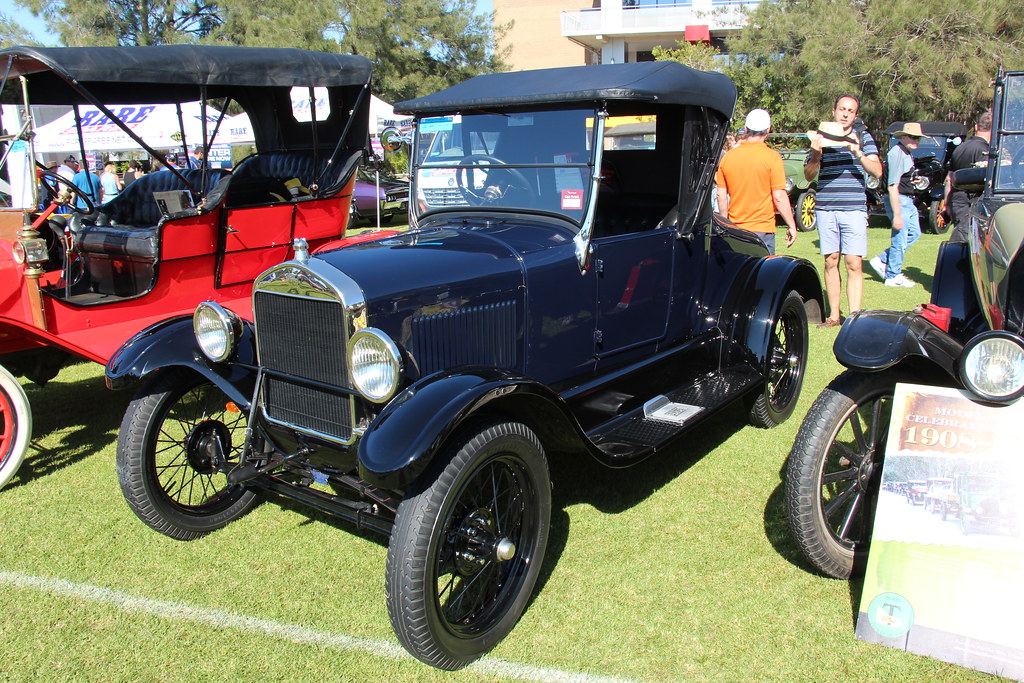 r________
to bring back or re-establish
c_________
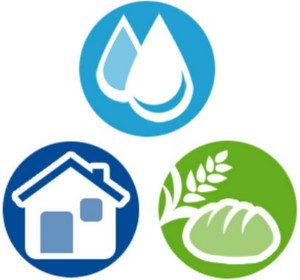 very important